CWK
Wednesday, 23 September 2020
Balancing equations
DO NOW ACTIVITY: Describe the number of atoms in each compound
e.g. NH3 has 1 nitrogen and 3 hydrogen atoms

MgF2
CuSO4
Al(OH)3
K2CO3
Ca(NO3)2
1 magnesium and 2 fluorine atoms
1 copper, 1 sulfur and 4 oxygen atoms
1 aluminium, 3 oxygen and 3 hydrogen atoms
2 potassium, 1 carbon and 3 oxygen atoms
1 calcium, 2 nitrogen and 6 oxygen atoms
Challenge:  Construct the formula for silver (I) sulfate
Progress indicators
GOOD PROGRESS:
State what is meant by conservation of mass
Balance symbol equations

OUTSTANDING PROGRESS:
- Use the law of conservation of mass to calculate missing reactants or products
Word consciousness
Conservation – remains the same (e.g. mass in a reaction)
Which way would the see-saw tilt, and why?
H
H
H
H
O
O
O
O
O
O
H
H
H
H
O
O
H
H
H
H
H
H
H
H
Conservation of Mass

Mass is neither created nor destroyed during chemical processes. It is conserved.
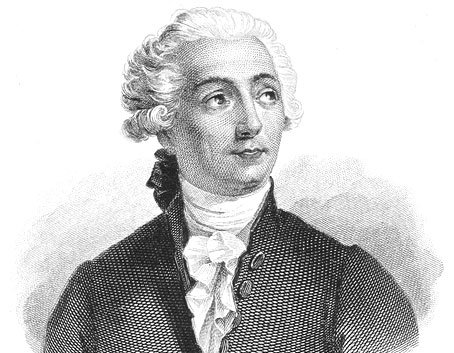 Antoine Lavoisier – Old School Chemist
Balance these (if needed);
_HCl   +  _CaCO3     _CaCl2  + _CO2  + _H2O
_Zn  +  _H2O    _ZnO   +  _H2
_Na  + _H2O     _NaOH  +  _H2
_Fe2O3 +   _C         _CO2  +   _Fe
_Mg  +  _H2O    _MgO   +  _H2
_HCl  + _Ca     _CaCl2   +  _H2 
_Na  +  _H2SO4    _Na2SO4  + _H2
_Al  +  _Cl2   _AlCl3
_Al  +  _O2   _Al2O3
 _Mg + _HNO3  _Mg(NO3)2 + _H2
Remember you can only place numbers in front of the elements/ compounds, not in the middle of the formulae.
Challenge: Butene (C4H8) reacts with oxygen (O2) to form carbon dioxide and water. Construct a balanced symbol equation
[Speaker Notes: Not all substances will need a number written on the line but in exams they often put lines in front of all sustances instead of only the ones which require a number.
Pupils have done balancing equations before but you may need more of a reminder on how to do this depending on group ability.]
SELF-ASSESS IN RED
2
HCl   +   CaCO3      CaCl2  + CO2  +H2O
    Zn  +  H2O    ZnO   +  H2
    Na  +  H2O     NaOH  +   H2
    Fe2O3 +   C         CO2  +    Fe
    Mg  +  H2O    MgO   +   H2
    HCl   + Ca     CaCl2   +   H2 
    Na  +   H2SO4     Na2SO4  + H2
    Al  +  Cl2     AlCl3
    Al  +   O2    Al2O3
    Mg +   HNO3     Mg(NO3)2 +  H2
Already balanced
2
2
2
4
2
3
3
Already balanced
2
2
2
3
2
2
4
3
2
2
2
Challenge: Butene (C4H8) reacts with oxygen (O2) to form carbon dioxide and water. Construct a balanced symbol equation
C4H8 + 6O2  4CO2 + 4H2O
[Speaker Notes: Challenge: C4H8 + 6O2  4CO2 + 4H2O]
Calculating the mass of reactants or products
If 20 g of sodium reacts with 40 g of oxygen, how much sodium oxide will be produced?

	4Na + O2  2Na2O
20 g
60 g
40 g
?
Mass of reactants = 60 g
You cannot create or destroy mass in a reaction so the mass of product(s) must be the same as the mass of the reactants
Example 2
45 g of ethene reacts with oxygen to produce 30 g of water and 40 g of carbon dioxide. How much oxygen reacted in this reaction?
C2H4 + 3O2  2CO2 + 2H2O
?
40 g
30 g
45 g
Mass of products = 70 g
Mass of reactants = 70 g
Mass of oxygen = 70 g – 45 g = 25 g
Calculate the missing values
25 g
15 g
50 g
235 tonnes
400 tonnes
Exam question
A student heats 2.5 g of hydrate copper sulfate in a test tube.
0.9 g of water is given off.
The remaining solid is anhydrous copper sulfate.
(d)  Calculate the mass of anhydrous copper sulfate produced.
____________________________________________________________________________________________________
Mass of anhydrous copper sulfate = __________________ g
(2)
2.5 – 0.9
1.6
Plenary
1.a) 5.4 g of magnesium reacts with 2.8 g of fluorine, what is the mass of the product produced? 

b) Write a balanced symbol equation for this reaction

2.) 100 kg of aluminium reacts with 120 kg of hydrochloric acid
If 40 kg of hydrogen was produced, what was the mass of the other product? Name the product in your answer
b) Write a balanced symbol equation for the reaction with state symbols
8.2 g
Mg(s) + F2(g)  MgF2(s)
180 kg, aluminium chloride
2Al(s) + 6HCl(aq)  2AlCl3(aq) + 3H2(g)